Geometry Unit 12
Distance and Circles
Distance and Circles
Content Objective: Students will be able to identify distances between points, using them to make the equations of circles.


Language Objective: Students will be able to graph circles whose equation was given or discovered by calculating distances between points.
Distance
A
B
Distance
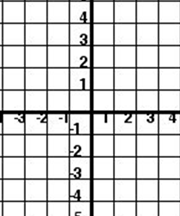 The Distance Formula
Practice – Distance
Find the distance between the given points
Distance Examples
Find the distance between the given points
Circles – Review
Recall that for a circle…
Center: The point in the plane that all points of the circle are equidistant to.
Radius: The line that represents the distance from any given point on the circle to the center.
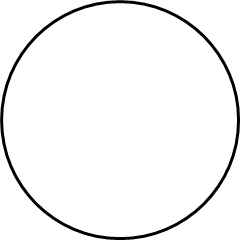 Since the radius can be expressed as the distance between the center and all points around it, we can use the distance formula to make an equation for the circle…
Center
Equation of a Circle
Finding Center and Radius
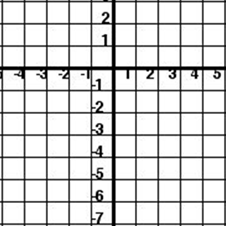 Practice - Circles
Write the equation of a circle with the given information
Practice - Circles
Write the equation of a circle with the given information
To solve this problem, you must use:
Midpoint: The center would be the midpoint of the given points:
Distance: The distance from the center to either of these points would be the radius
Practice - Circles
Write the equation of a circle with the given information
Practice - Circles
Write the equation of a circle with the given information
Practice - Circles
Find the center and radius of the circle with the given equation. Sketch the graph.
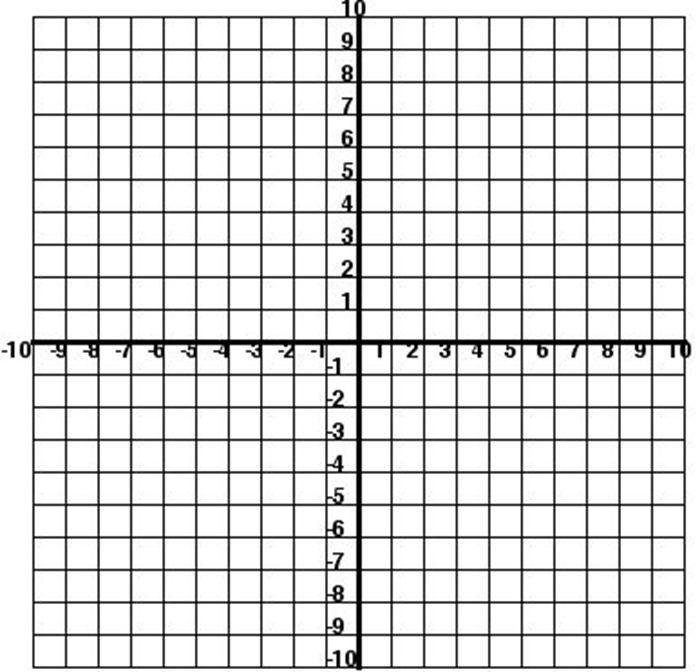 Practice - Circles
Find the center and radius of the circle with the given equation. Sketch the graph.
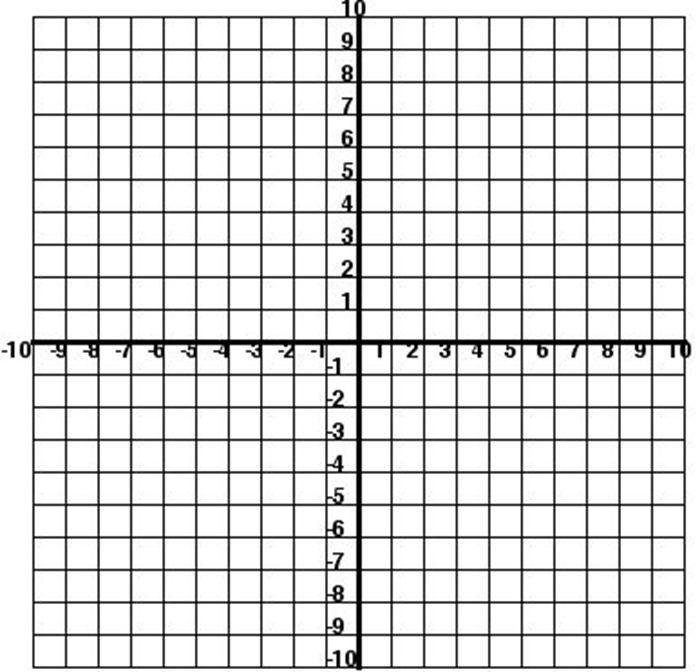